U.S. Urban Segregation
It Can’t be Created by Law . . .
Processes & Conditions that support segregation
Self selection – choosing to live where people are mostly like you
Channeling – Real estate agents tend to show homes in certain areas to people who fit certain categories – example: white home buyers may have to specifically ask to see houses in north county, otherwise they will be shown homes in St. Charles county, West County, or South County
Socio-economic levels may discourage some buyers form looking in areas that are beyond their means.
Maps reveal segregation
Socio-economic levels

Racial groupings

Ethnic Background

Religious affiliation
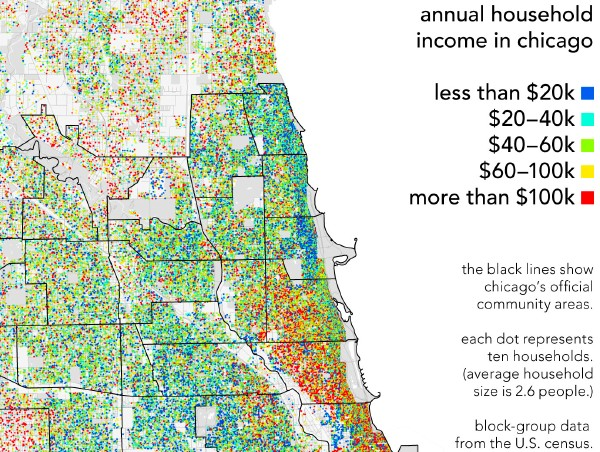 Chicago
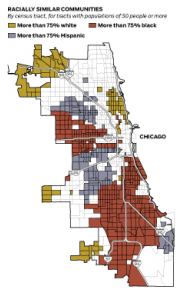 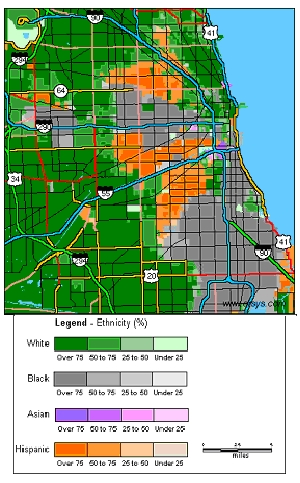 Chicago
Denver
Yellow – Hispanic (mostly west of I-25)

Green  - “White” (mostly east of I-25)
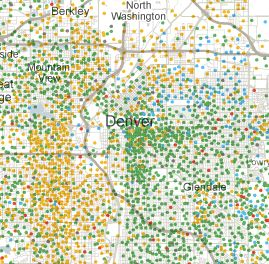 On the following Maps, the darker the green, the higher the percentage of African- American Residents (2000 census data)Interactive map can show asian, hispanic, white, and income (default is black):
http://www.umich.edu/~lawrace/seg.htm
Chicago, IL.
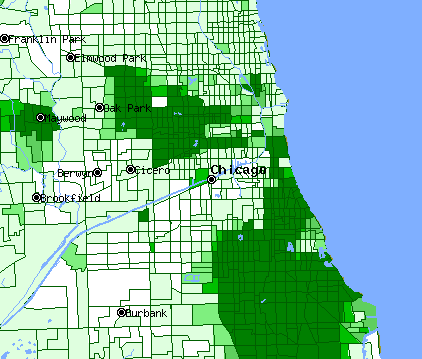 Compare with the socio- economic map above.
St. Louis
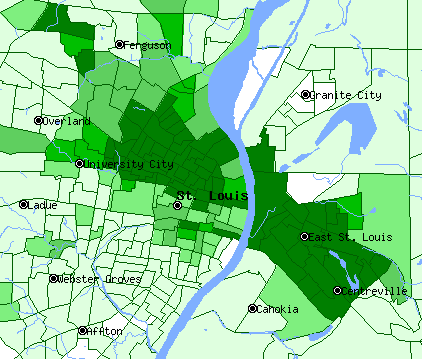 Atlanta, Georgia
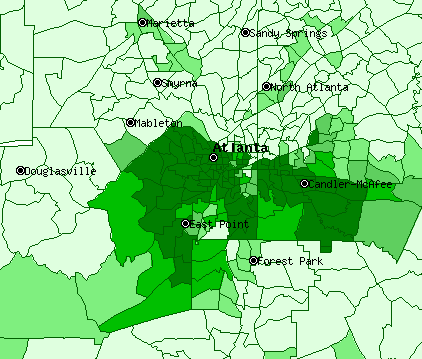 Boston, Mass.
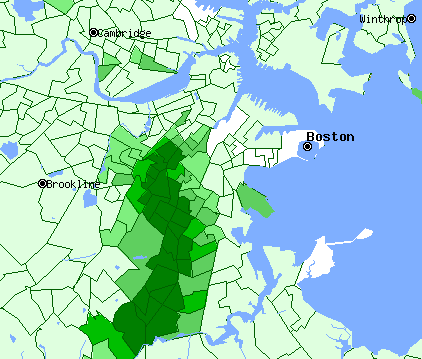 Seattle, Wash.
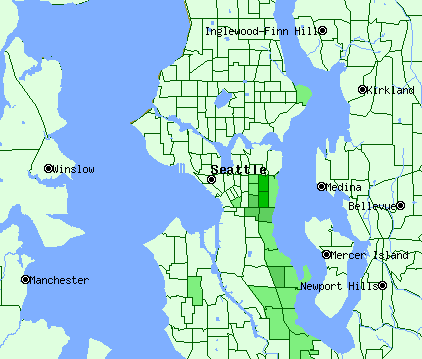 Minneapolis, Min.
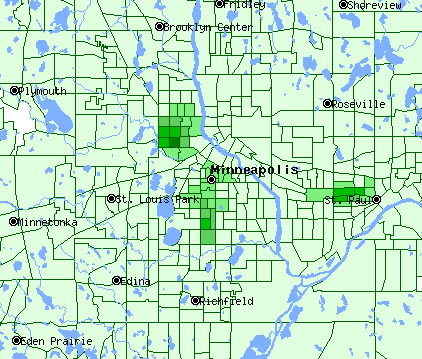 Las Vegas, Nevada
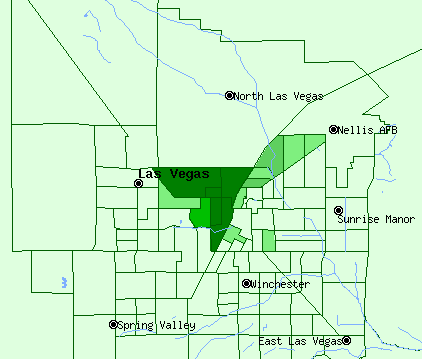 New York
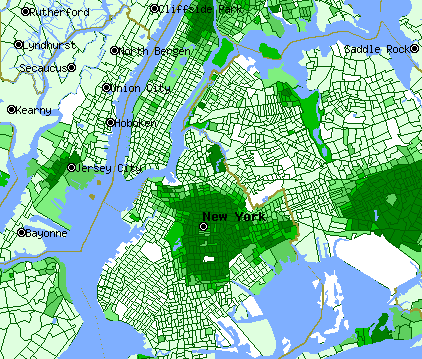 In the following maps, White areas are pink, Black ones are blue, Hispanic orange, and Asian green.
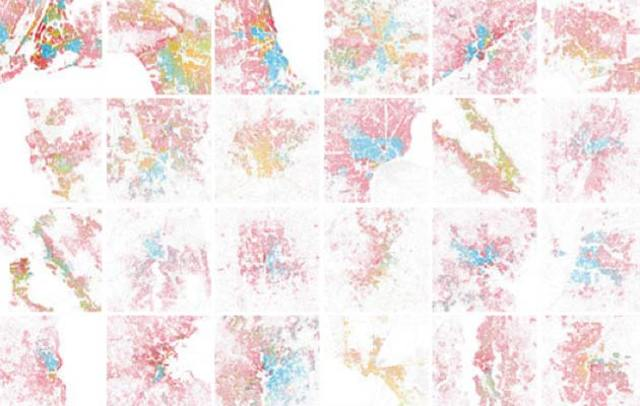 Detroit, Michigan
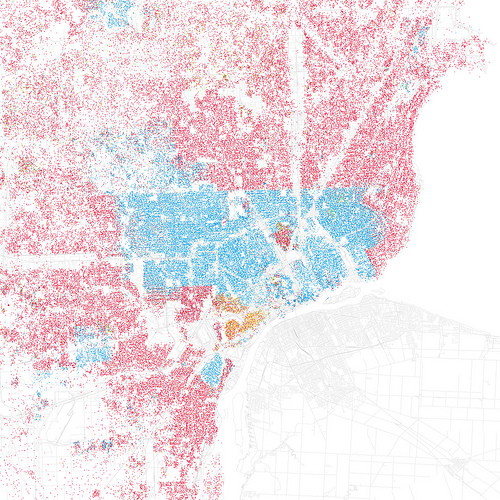 New York
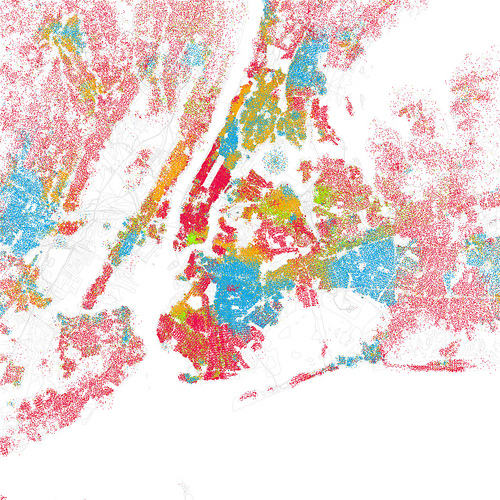 Minneapolis, Min.
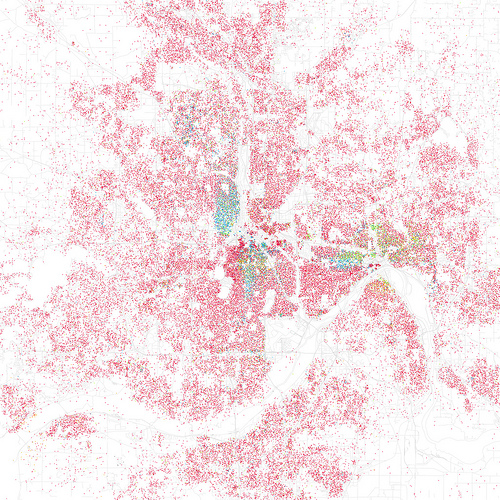 Long Beach, Calif.
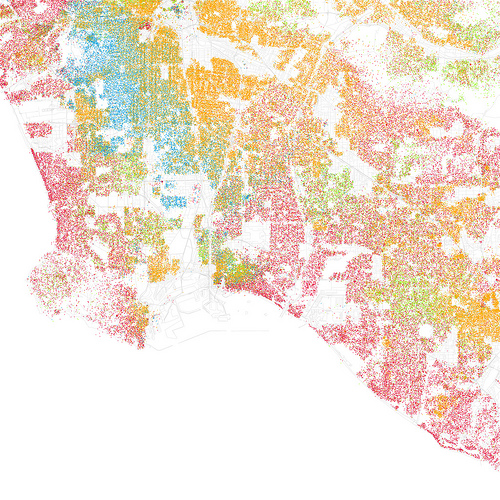 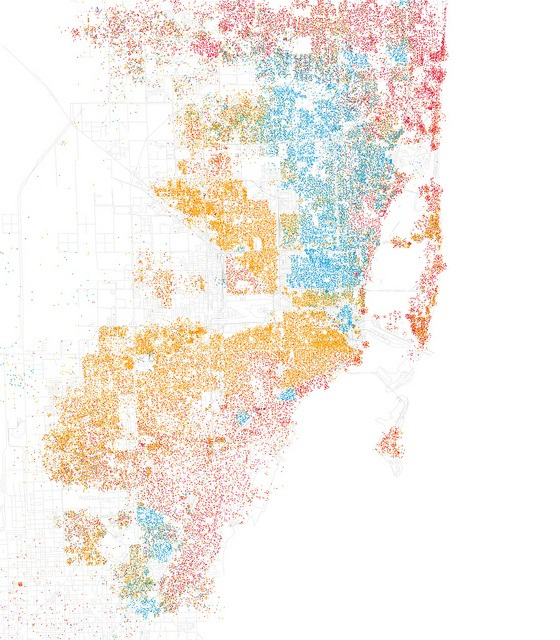 Miami, Fl.
San Jose, Calif.
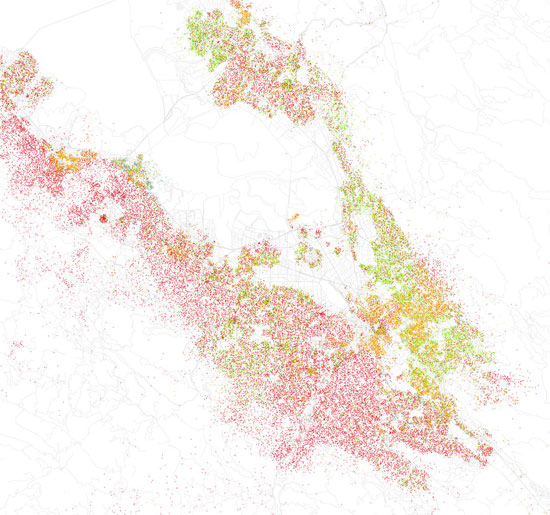 New Orleans, Louisiana
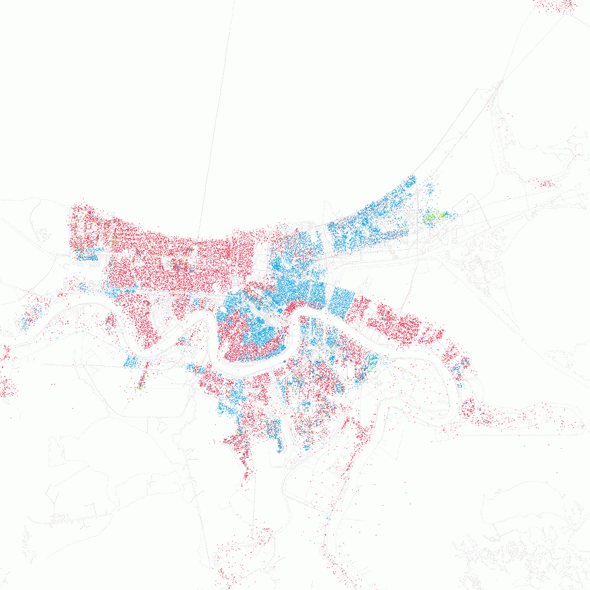 Washington, D.C.
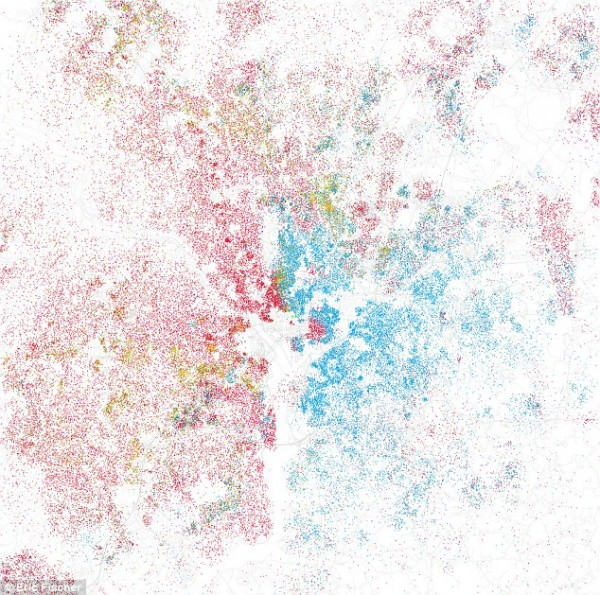 San Francisco
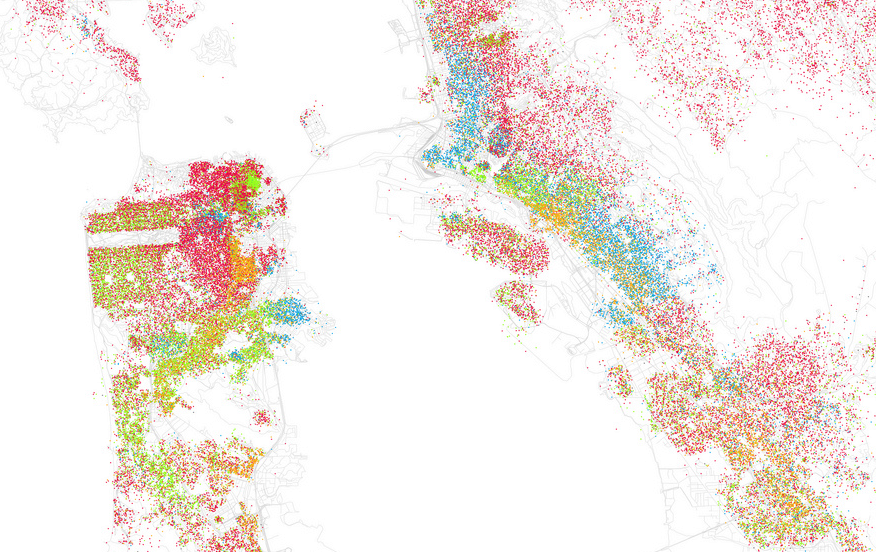 Houston, Texas
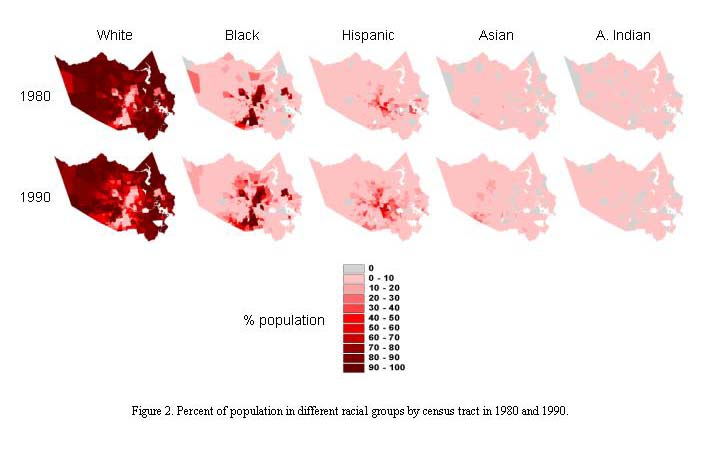 Houston, Texas Income Levels
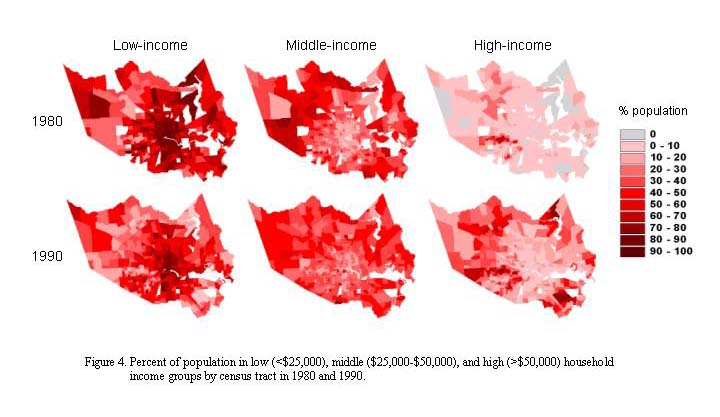 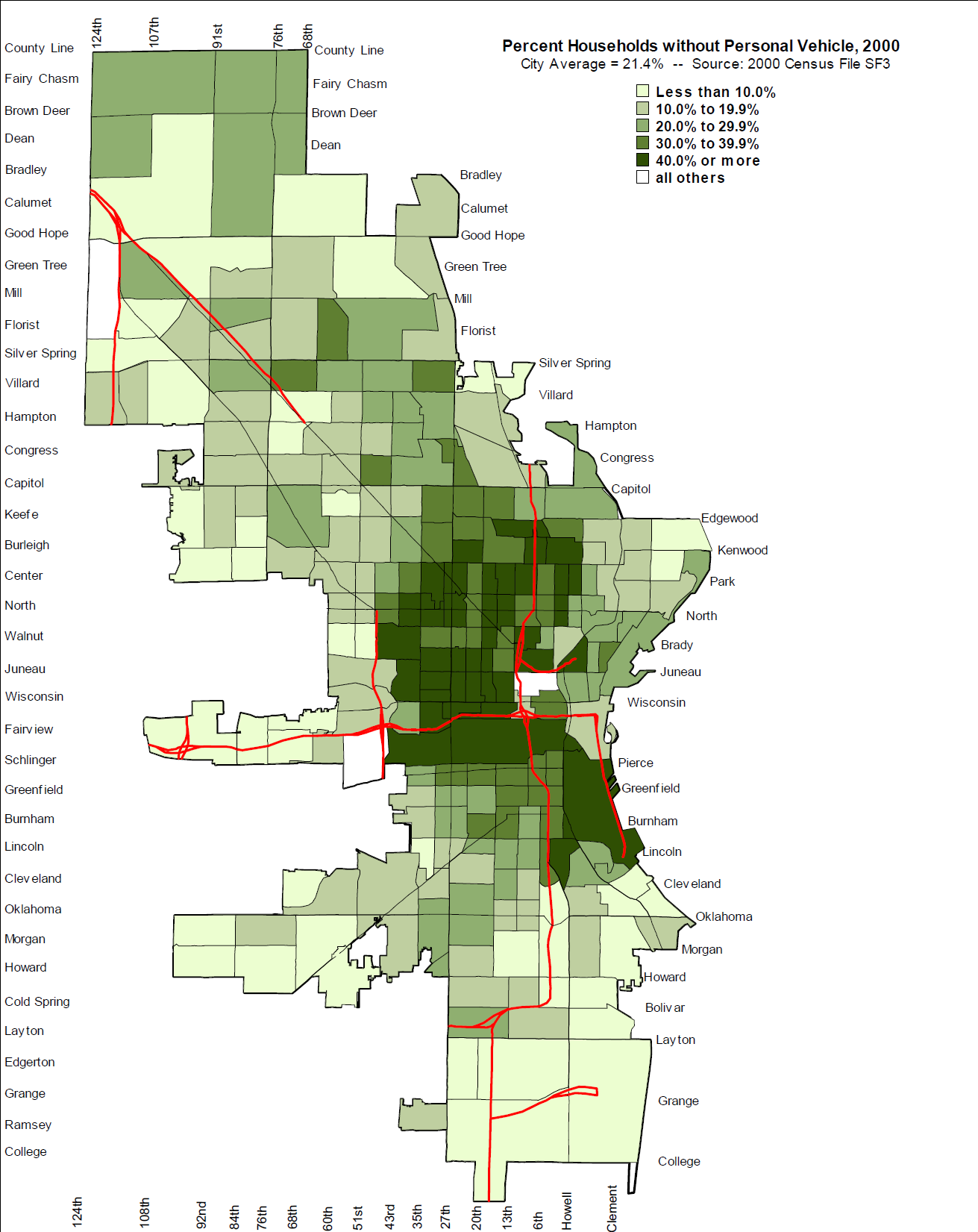 Minneapolis
Compare with maps of racial/ethnic segregation.
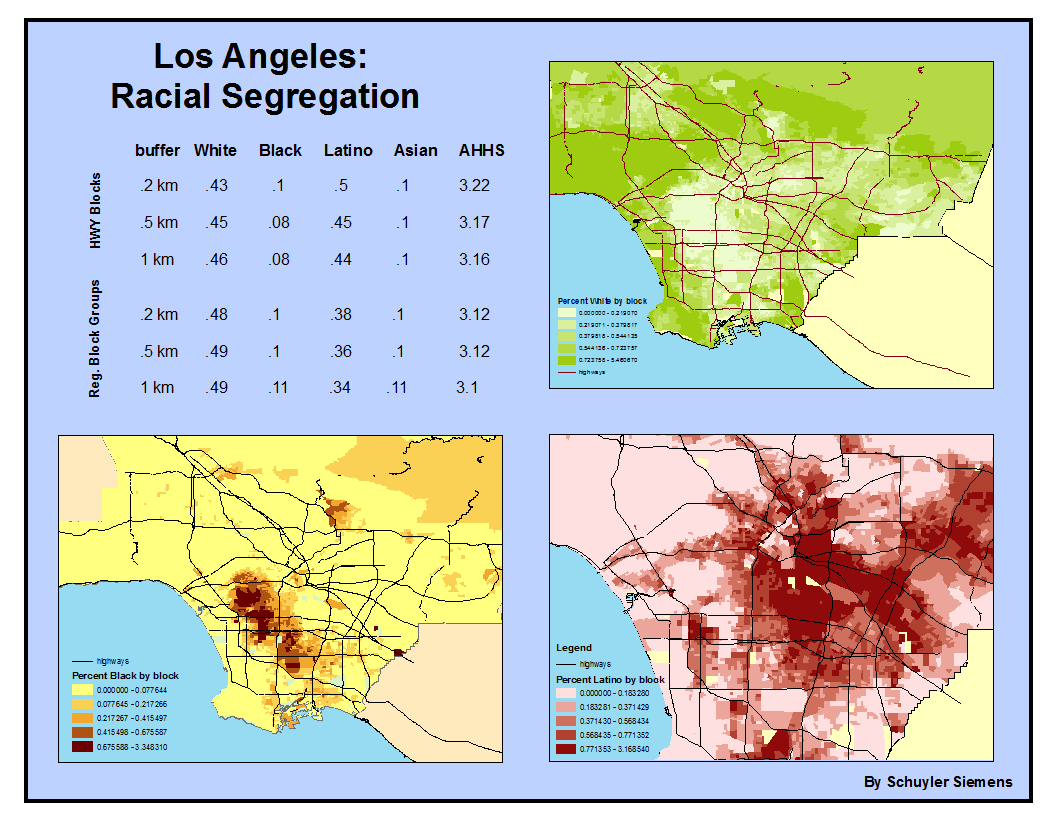 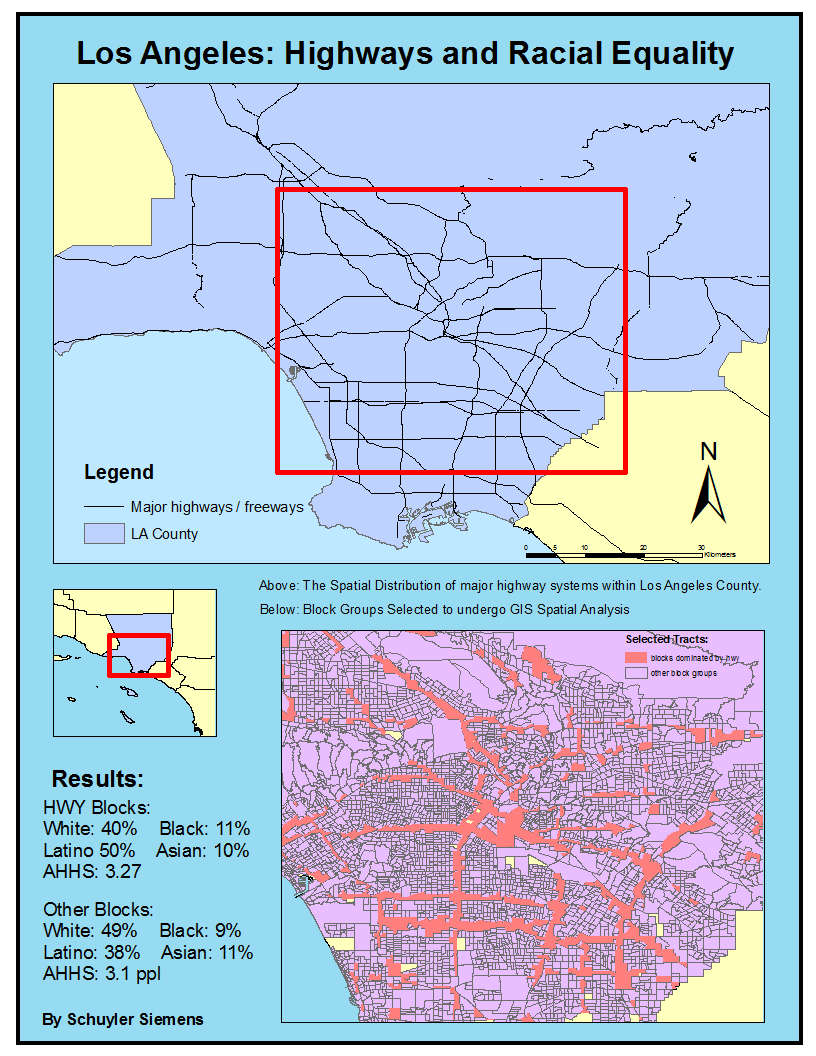 L.A. Highway impact enlarged
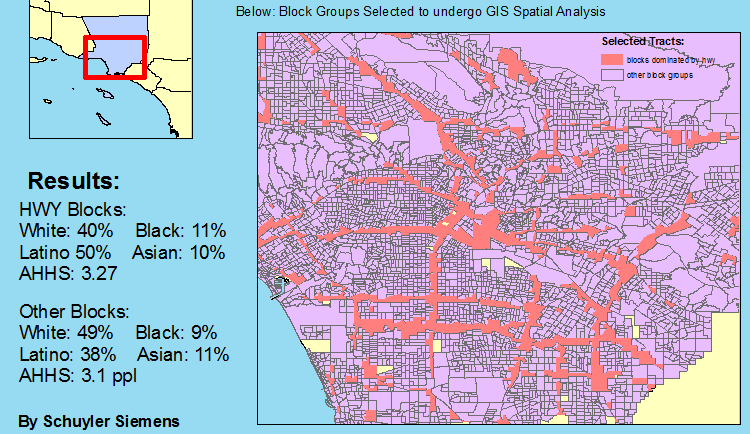 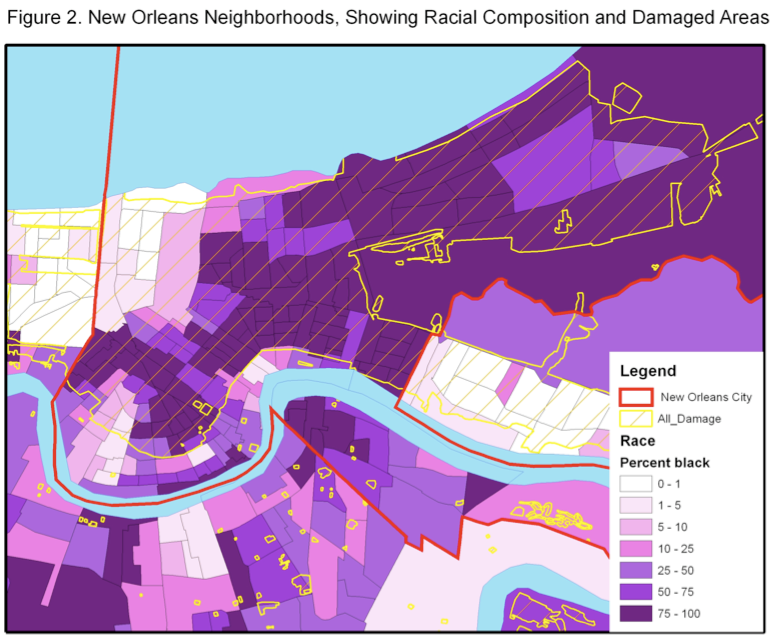 Milwaukee, Wisconsin
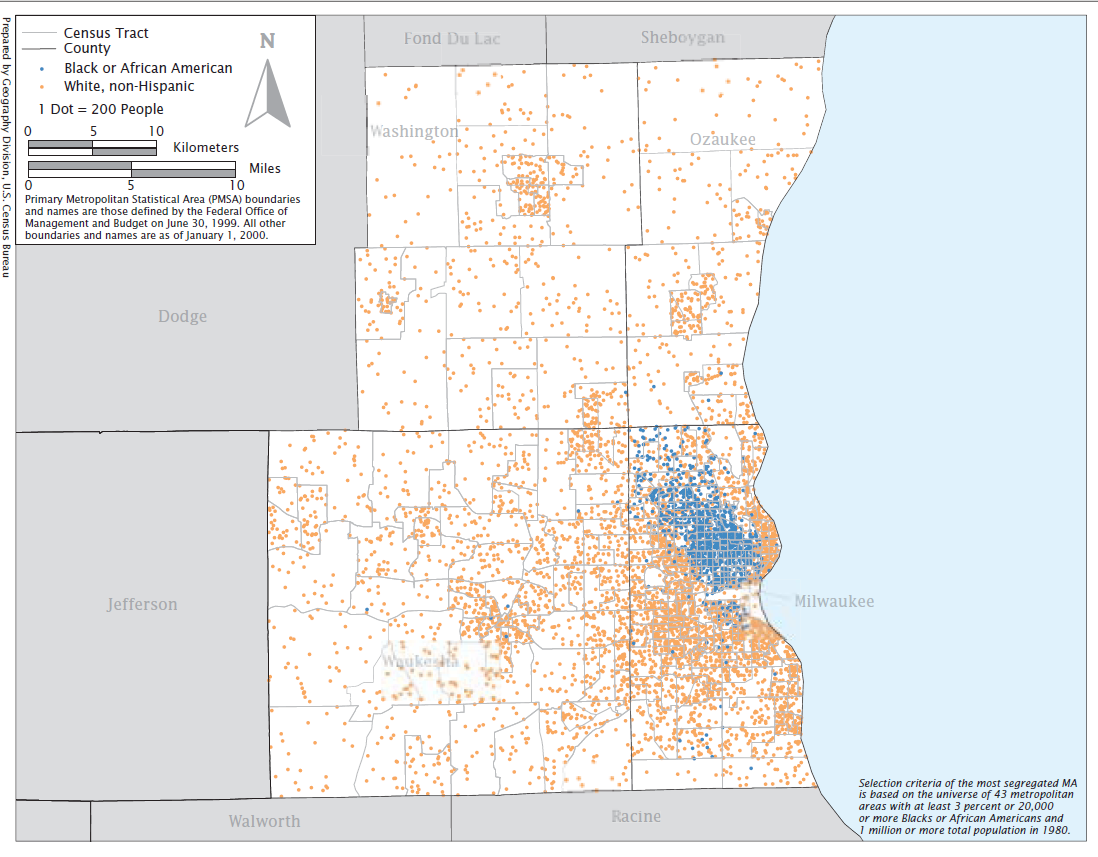 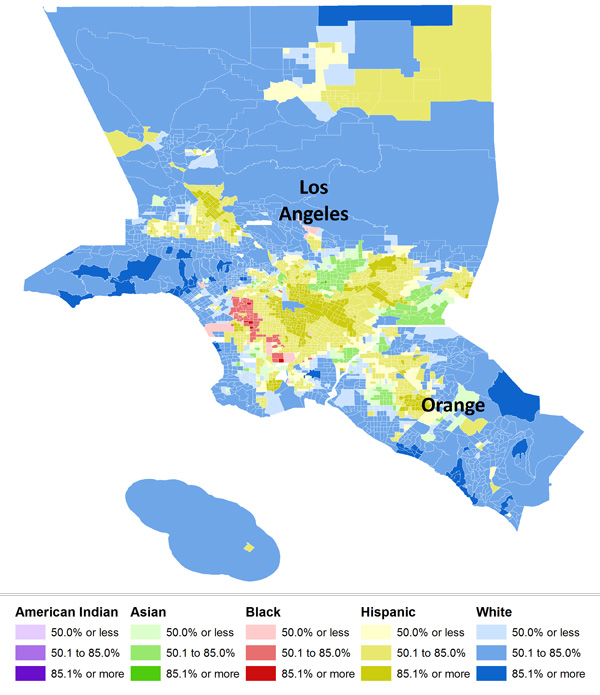 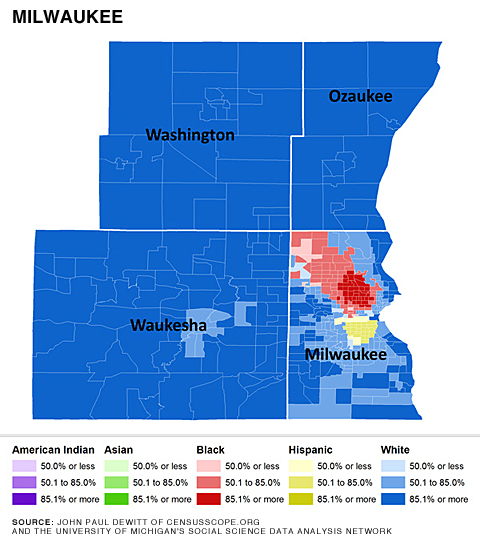 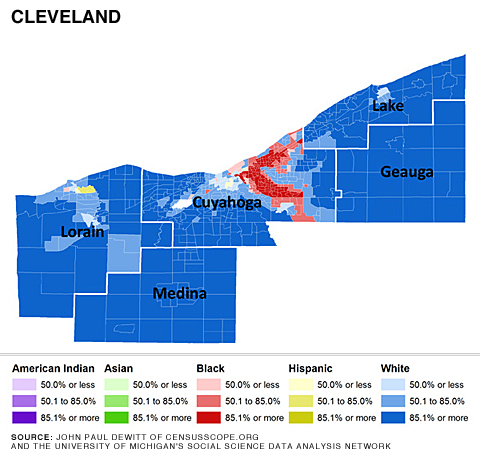 Cleveland
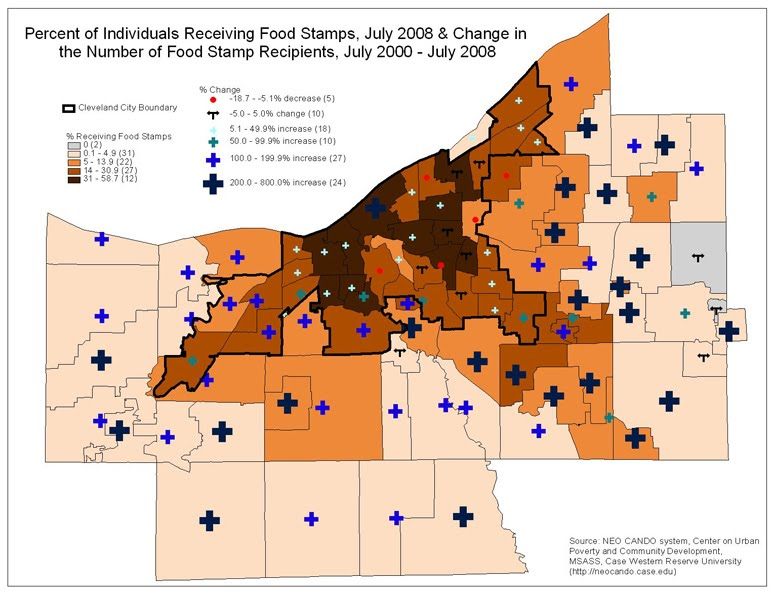 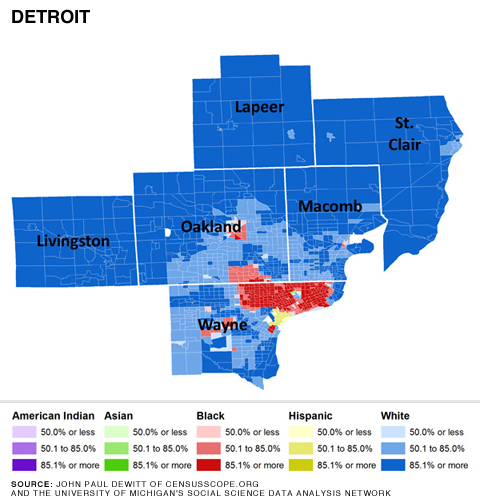 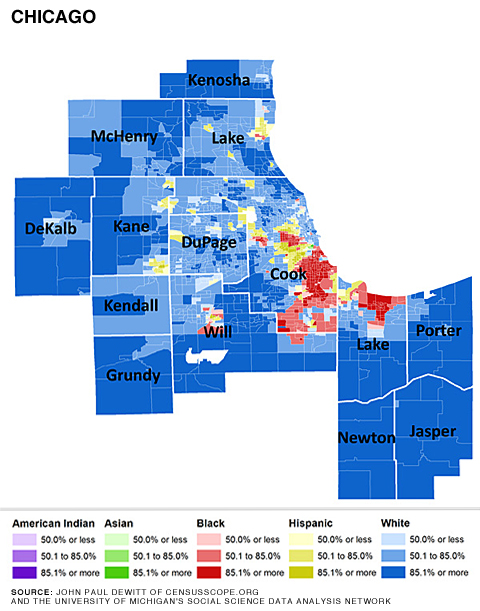 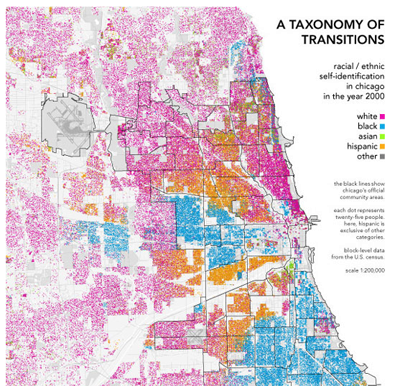 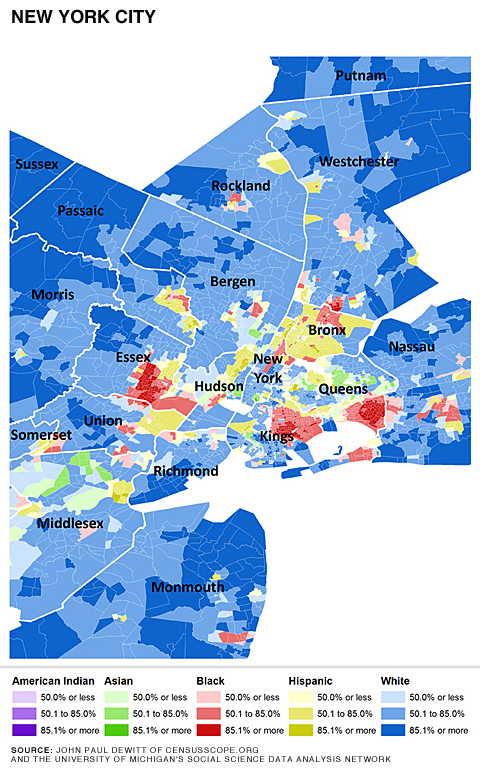 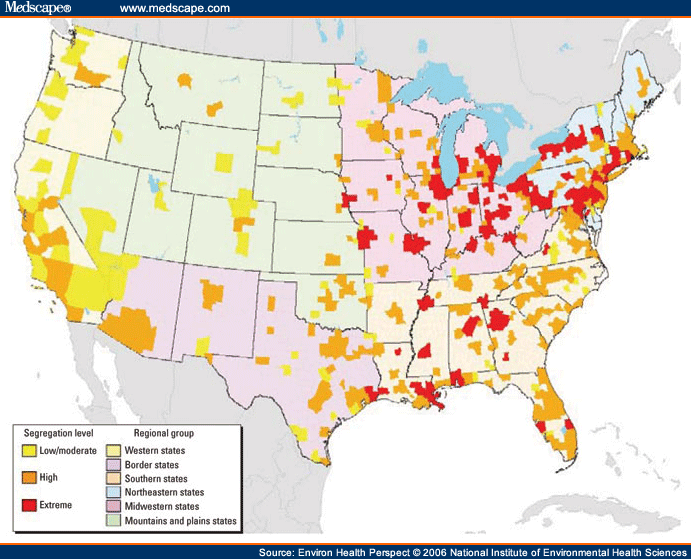 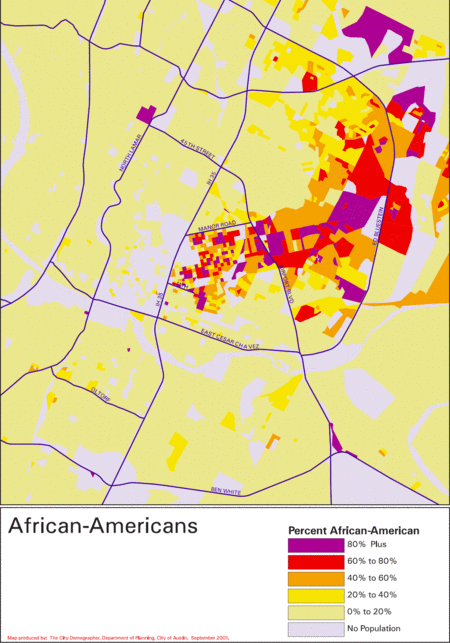 Austin, TX
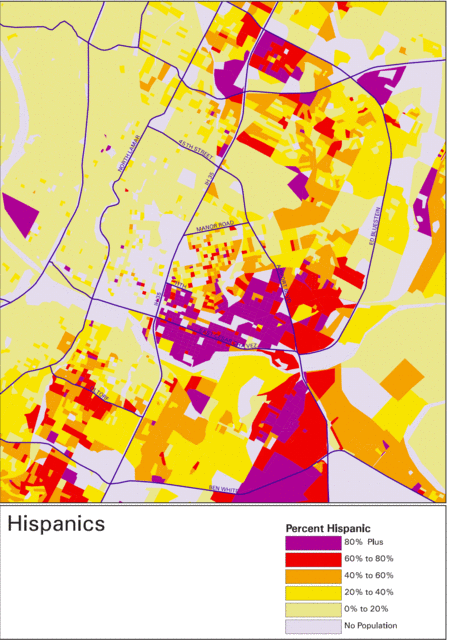 Austin, TX